LED INNOVATIONS
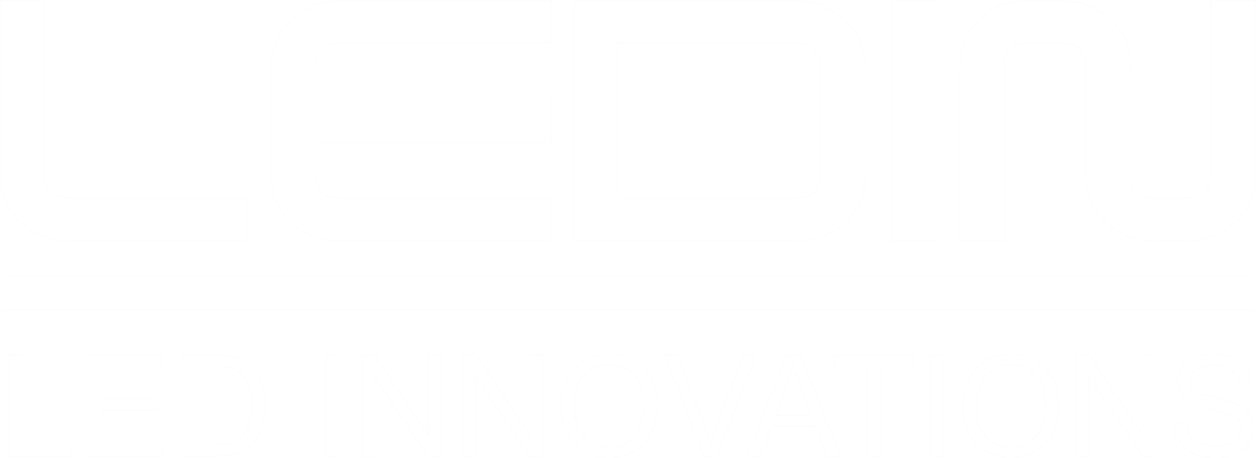 ТЕХНИЧЕСКИЙ ПАСПОРТ
ОСВЕТИТЕЛЬНОГО ОБОРУДОВАНИЯ
model: LI-ST71A
ledin.kz
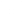 LED INNOVATIONS
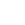 ledin.kz
ТОО «LED INNOVATIONS»
г. Нур-Султан
Ул. Пушкина 55/3, оф.102
+7 7172 787 277
info@ledin.kz
Назначение и область применения: внутреннее освещение, административно-офисные
Технические параметры:
LI-ST71A
 10
1000
220
3000-5000
>85
-30 ⷪC +40 ⷪC 
0.9
44
50
120 ⷪ
накладной
поликарбонат
225х49
Потребляемая мощность, Ватт
Световой поток, Люмен 
Напряжение питания, Вольт
Цветовая температура, Кельвин 
Индекс цветопередачи
Температура эксплуатации, °C
Коэффициент мощности 
Степень защиты оболочки, IP
Частота сети, 50/60 ГЦ
Угол рассеивания
Монтажный тип
Материал корпуса 
Габаритные размеры, мм
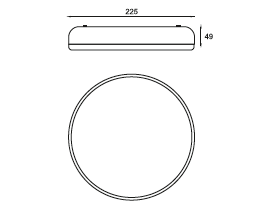 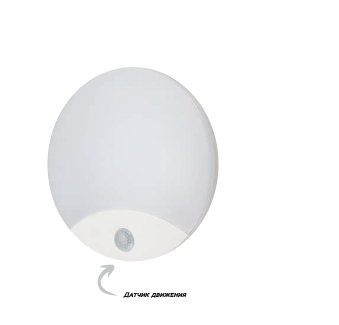 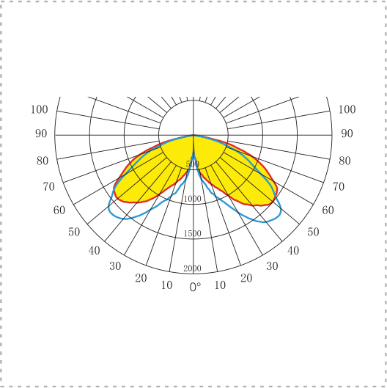